Краевой конкурс 
образовательных программ дополнительного образования детей
Цель конкурса
Выявление лучших образовательных программ региона и оценка потенциала развития программы на уровне региона.
Задачи конкурса:
развитие инновационных процессов и творческого потенциала педагогических коллективов, направленных на обновление и развитие содержания дополнительного образования;
повышение профессиональной компетентности педагогов в области проектирования программ в соответствии с современными требованиями;
выявление, обобщение и распространение лучшего педагогического опыта;
повышение престижа профессии педагога и имиджа организаций дополнительного образования.
Участники конкурса
В конкурсе могут принять индивидуальное участие или участие в составе команд педагогические работники, (в т.ч и методисты) от образовательных организаций различных организационно-правовых форм и форм собственности, в том числе и из негосударственных организаций, имеющих лицензию на реализацию дополнительных общеразвивающих программ.

По результатам заочных 1 и 2 этапов отбираются 30 финалистов. 
В рамках очной экспертизы формируется список из 10 победителей конкурса: по 1 победителю от каждой номинации и дополнительно 4 победителя из итогового рейтинга за вычетом победителей в номинации.

Победа в конкурсе - выход на грант будущего года.
Номинации конкурса
Номинации конкурса определены в соответствии с приказом Министерства просвещения Российской Федерации от 27.07.2022 г. № 629 «Об утверждении Порядка организации и осуществления образовательной деятельности по дополнительным общеобразовательным программам» по направленностям:
социально-гуманитарная;
художественная;
естественнонаучная;
физкультурная;
техническая;
туристско-краеведческая.
Этапы конкурса
Конкурс проводится в 3 этапа ( в 2024 году -  с апреля по декабрь)
1 этап (заочный) - Оформление карточки программы (оценка представления программы для родителя или ребенка).
2 этап (заочный) - Оформление дополнительных общеобразовательных программ (оценка содержания программы).
3 этап 
(заочная часть) - Создание плана развития программы на уровне региона (оценка потенциала распространения (тиражирования) программы в других учреждениях на территории края).
(очная часть)  - Подготовка и демонстрация образовательной практики в рамках образовательной программы на форуме ДО (оценка отдельной практики из программы).
1 этап - Оформление карточки программы
2 этап - Оформление ДООП
Обучение в формате дистанционного асинхронного курса /метод рекомендаций










Разработка (доработка) и оформление ДООП
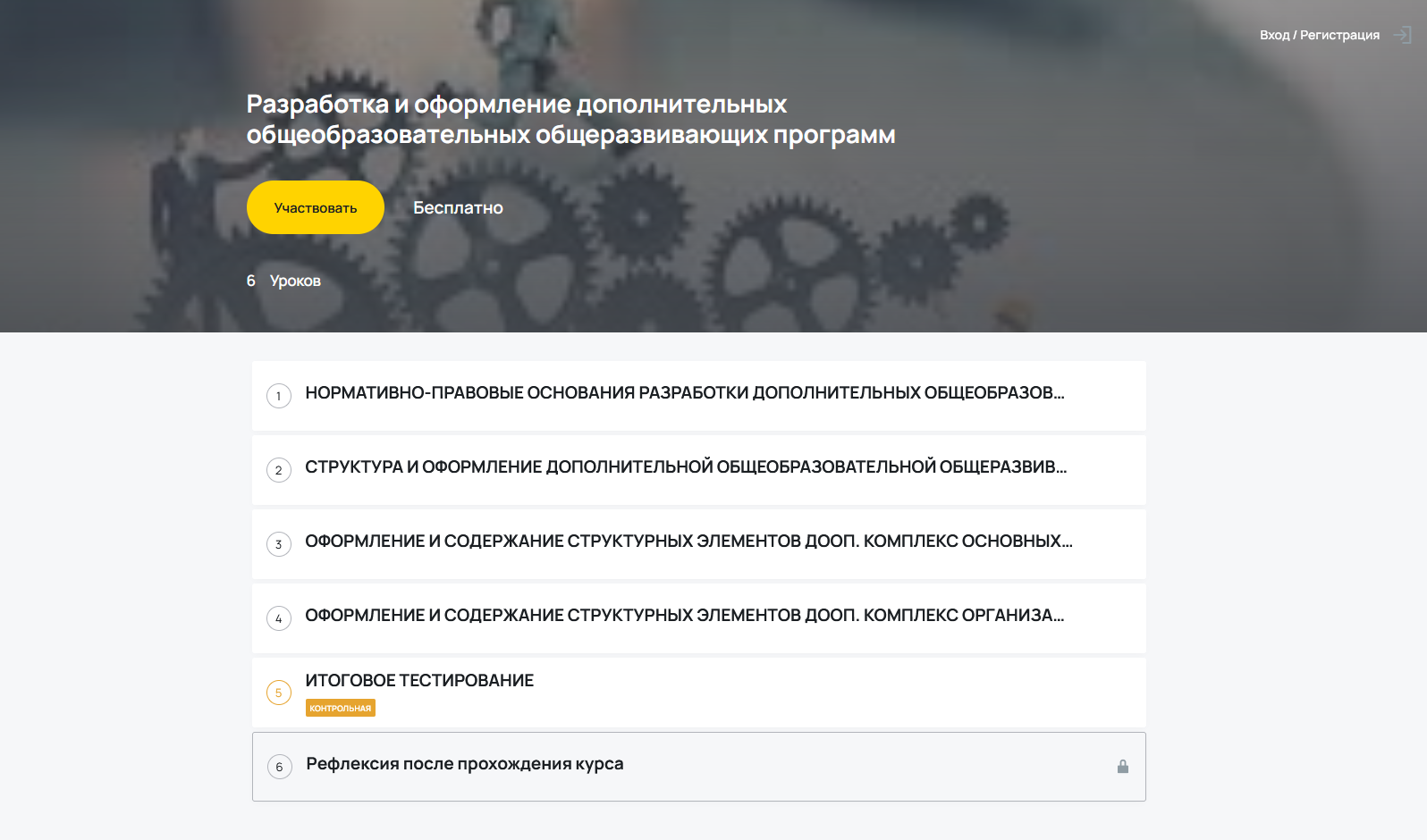 3 этап – Заочная часть
Создание плана развития программы на уровне региона
План развития программы - ряд пошаговых инструкций (включающих методические указания и задания) по реализации программы, учитывая различные условия и дефициты, которые могут возникнуть у УДО (отсутствие подходящего помещения, педагога, финансирования). 
План ориентирован на любое учреждение дополнительного образования края, заинтересованного в реализации программы у себя на территории.

Примерные шаги реализации плана:
Обучение педагога.
Подготовка инфраструктуры (помещение, мебель).
Организация подбора и покупки оборудования.
Организация набора учеников и т.д.
3 этап – Очная часть
Подготовка и демонстрация образовательной практики
Образовательная практика - совокупность технологий, инструментов или педагогических приемов, наиболее полным образом демонстрирующих особенность ДООП, обеспечивающих эффективную ее реализацию и достижение планируемых образовательных результатов обучающихся. 
Формат площадки – интерактив (мастер-класс), который направлен на демонстрацию уникальности, новаторства, актуальности программы. 
Требования: наглядность, визуальная привлекательность, вовлеченность участников площадки в процесс. 
Характеристики площадки:
Размер: 6 кв. метров
Продолжительность демонстрации: 10-15 минут
Продолжительность мероприятия: 3 часа
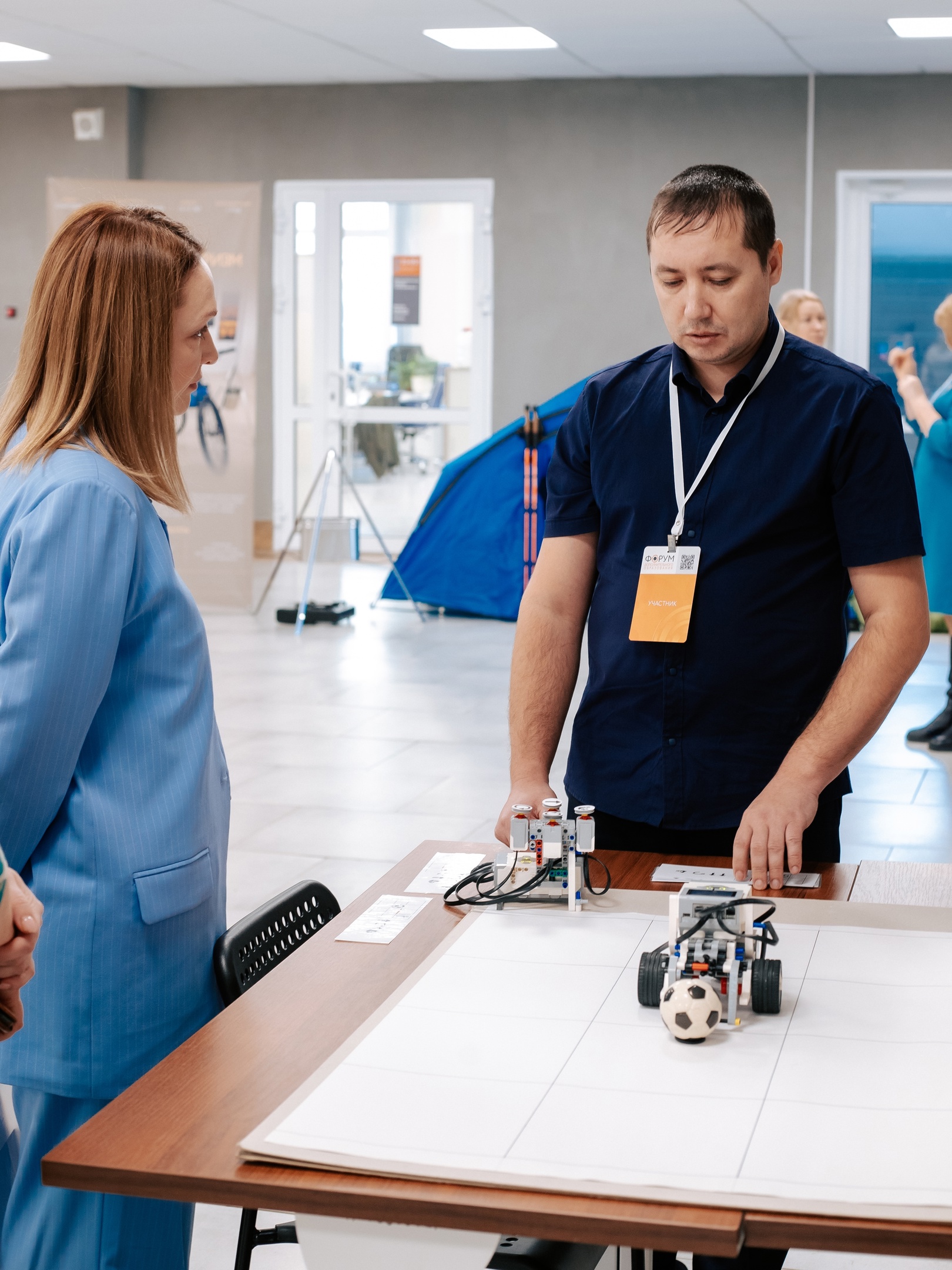 При подготовке площадки идеи для интерактива можно искать в следующем: 
отличительная особенность программы
новизна
особенности организации образовательного процесса
методы обучения
формы организации образовательного процесса
формы организации учебного занятия
педагогические технологии
дидактические материалы  
алгоритм занятия
формы аттестации
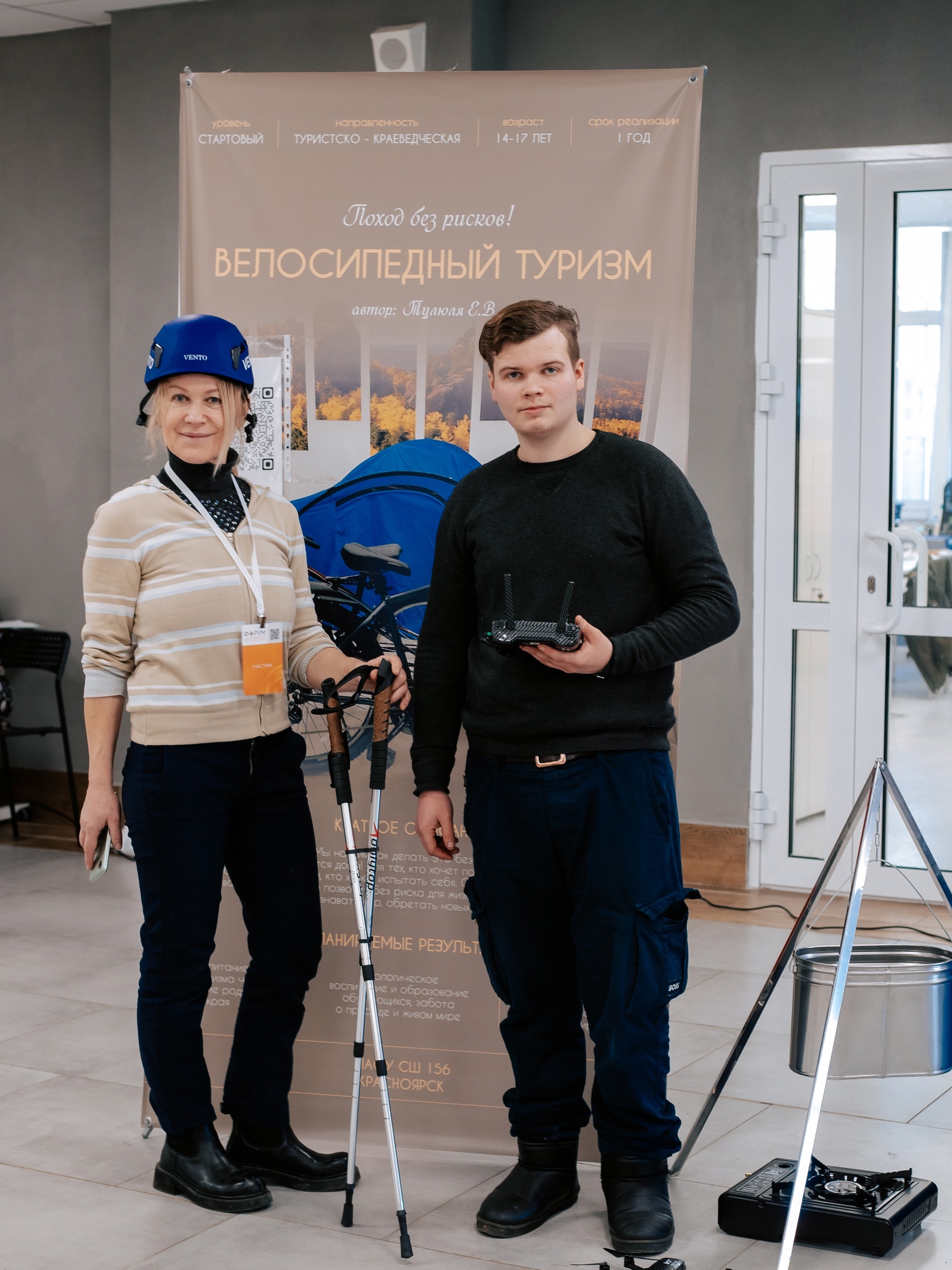 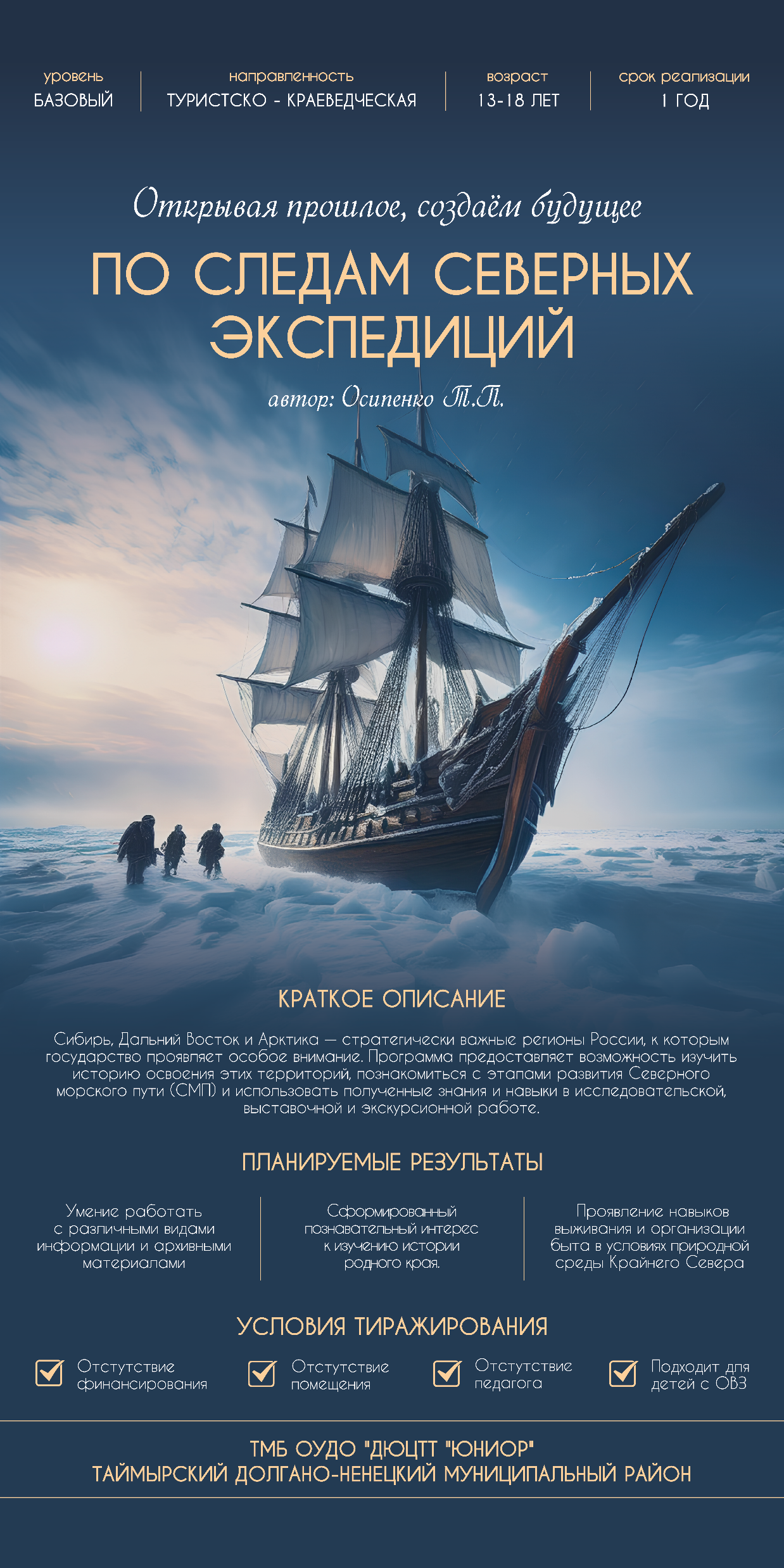 Оформление площадки – баннер:
изображение хорошего качества
уровень
направленность
возраст
срок реализации
идея программы (кратко, привлекательно, как слоган)
название программы (короткое, можно изменить для тиражирования)
автор, муниципалитет, ОУ
краткое описание (КРАТКОЕ! Интересно, понятно, доступно)
планируемые результаты (3-4 самых важных, коротко, содержательно, понятно)
условия тиражирования (отсутствие финансирования, помещения, педагога, подходит для работы с детьми с ОВЗ )
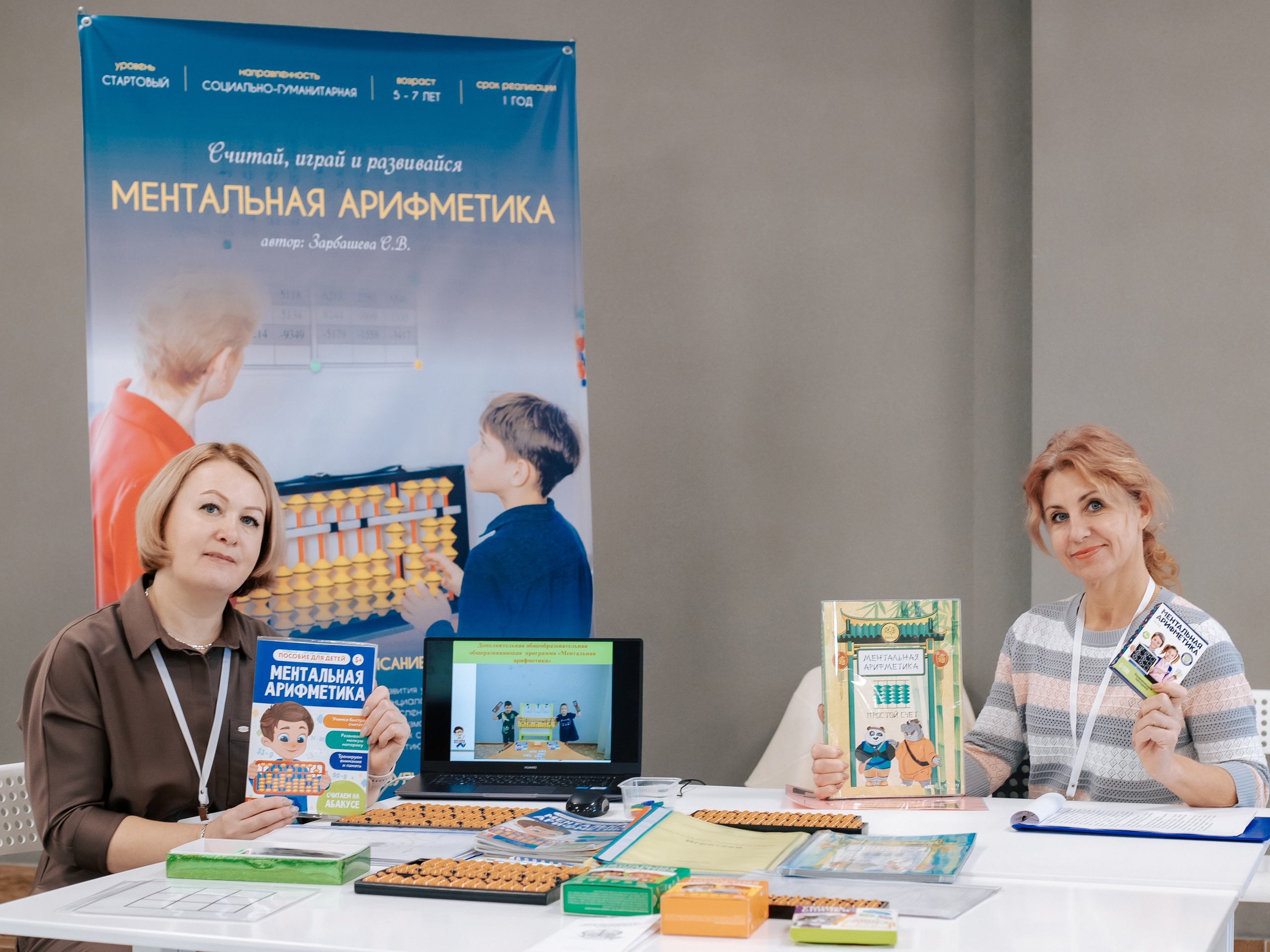 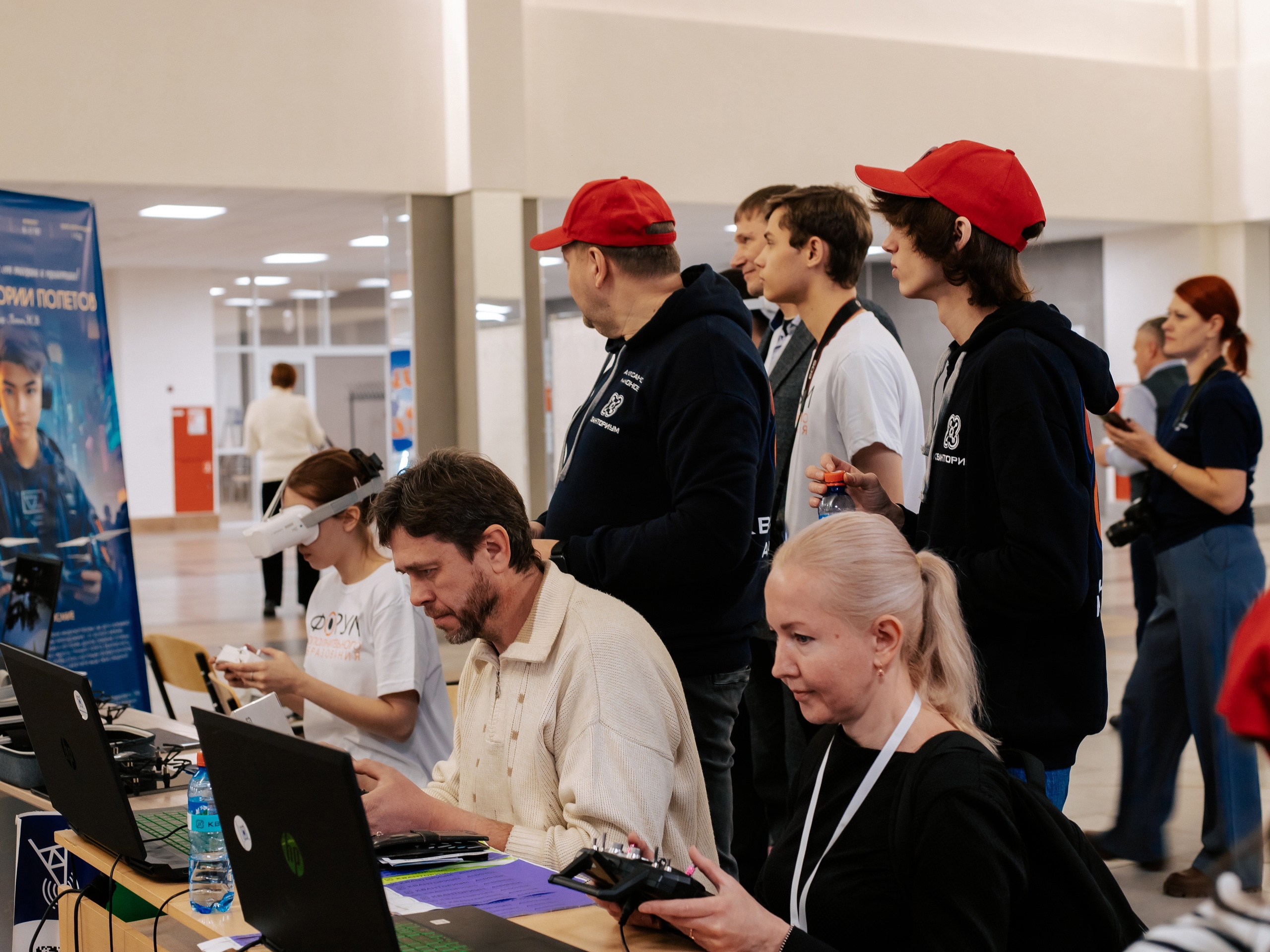 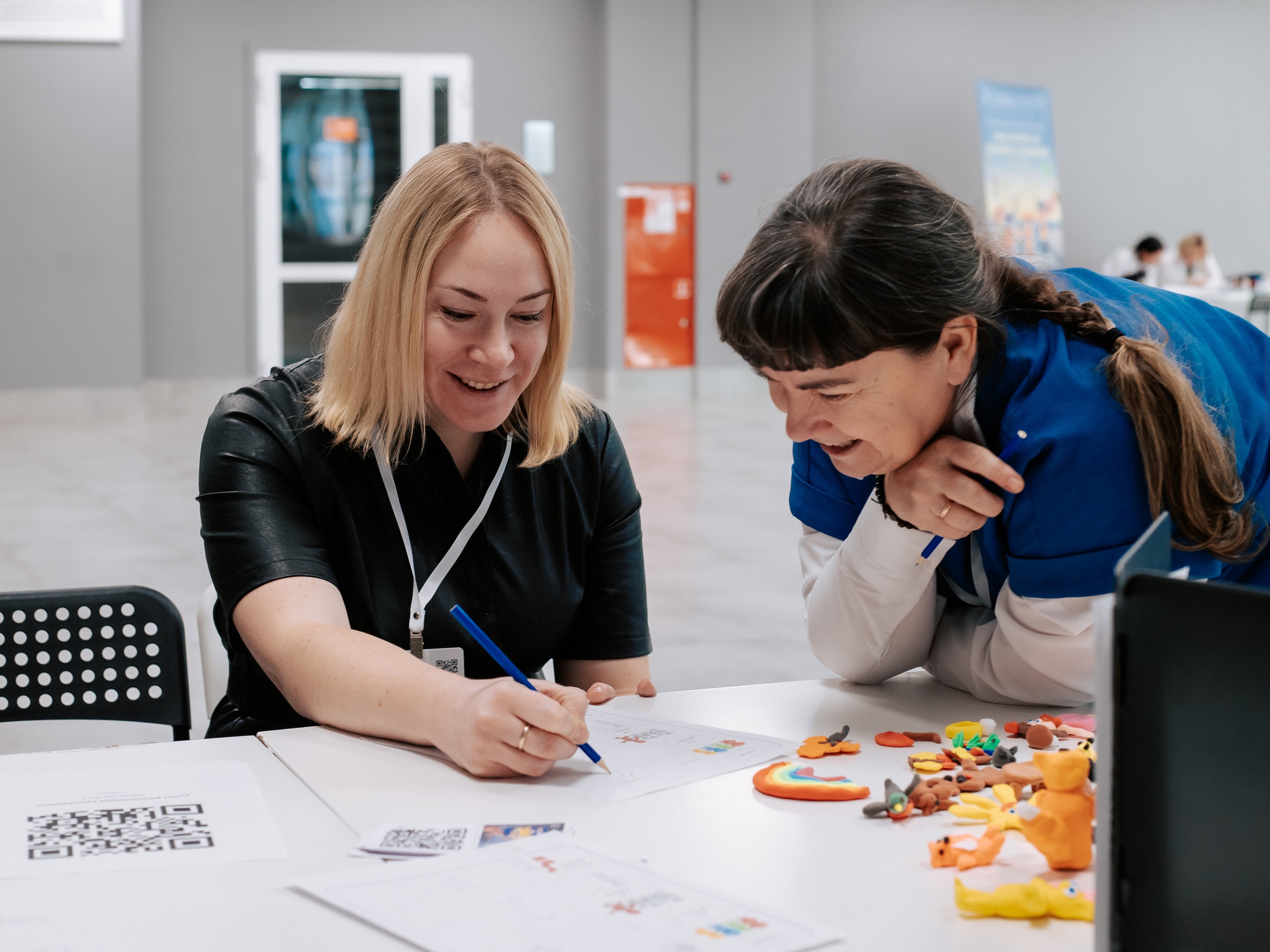 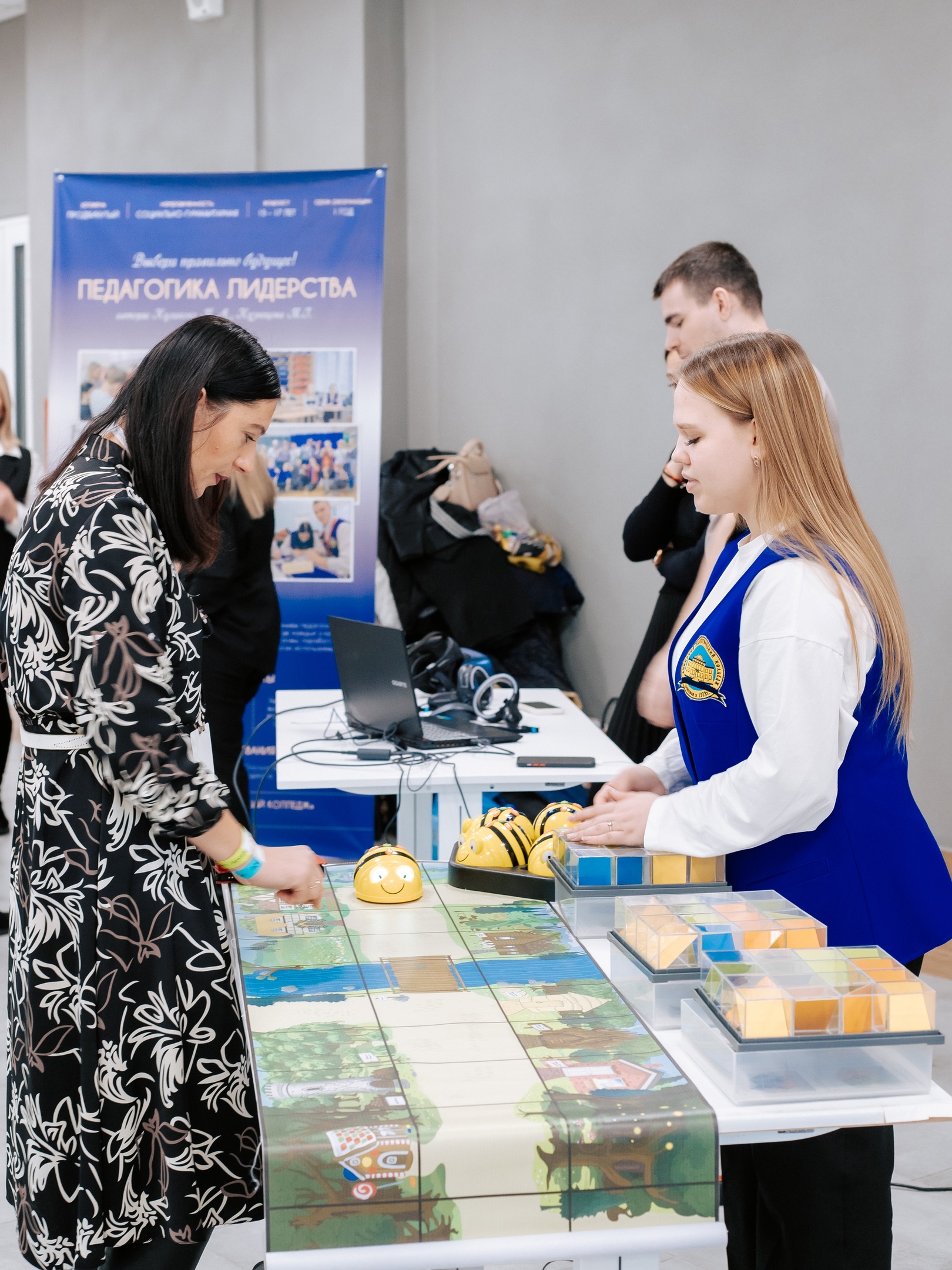 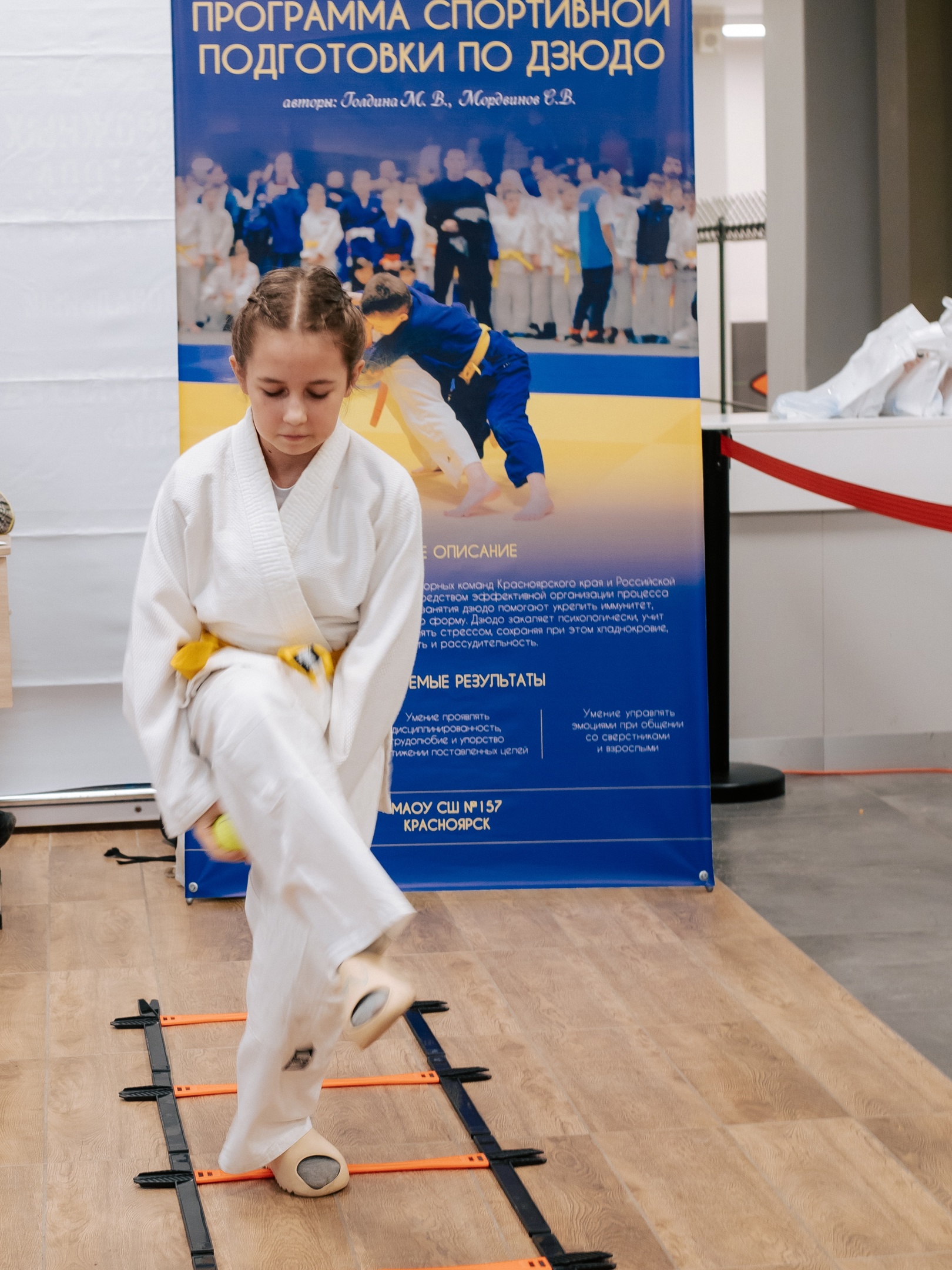 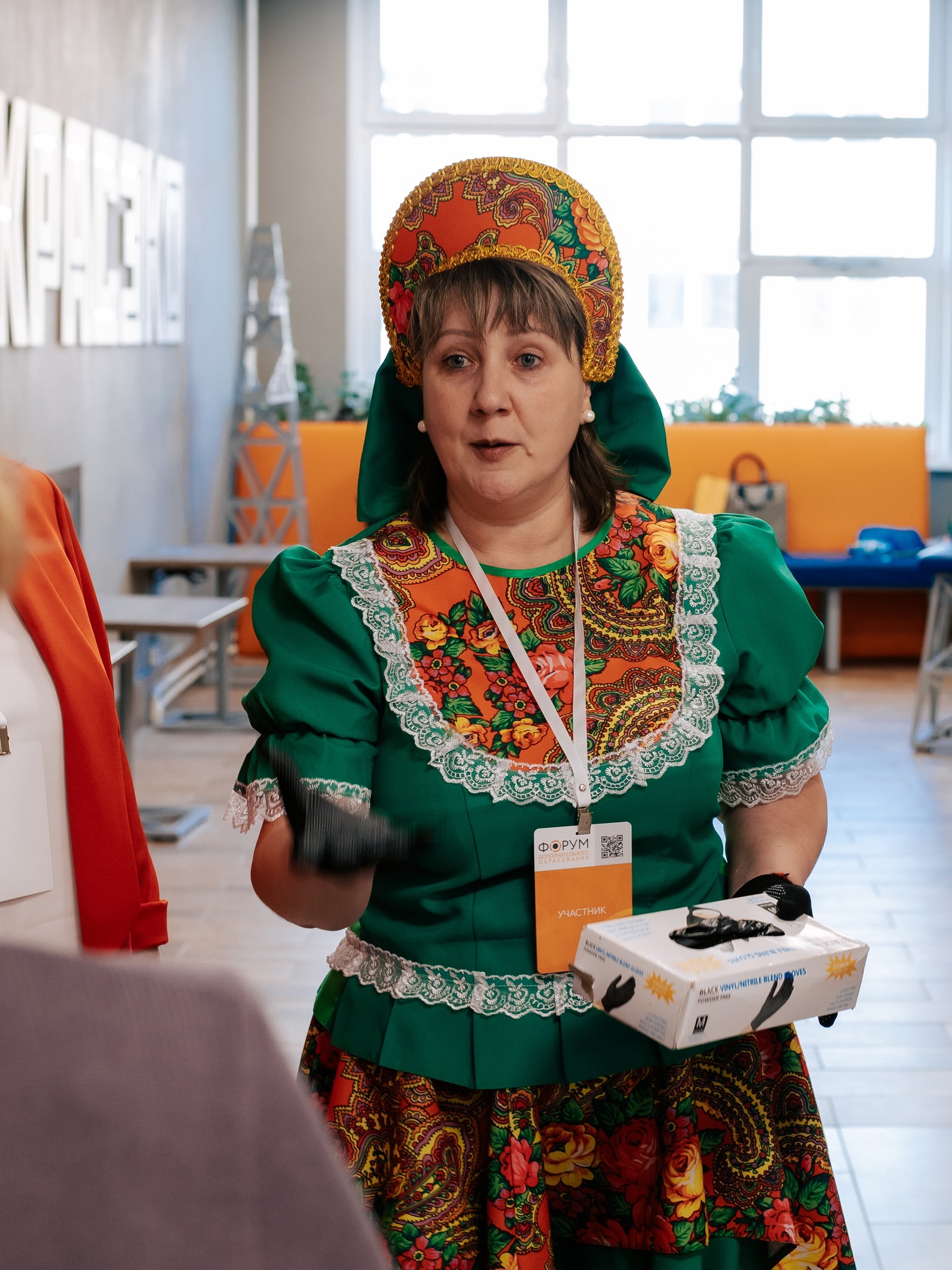 Спасибо за внимание!